Eyeschool :Un dispositif d’aide à la scolarisation
Mathieu Muratet, Kevin Le Coz, Nathalie Louis, Joseph Colineau, Serge Ebersold, Patrice Renaud, Jawad Hajjam, Sylvie Erve

Atelier 3 : EIAH et Handicap
EIAH 2013 – Toulouse – 28 mai 2013
Principes et objectifs
Principes
Accès à la lecture / Prise de notes
Déficiences sensorielles / TSL / Dyspraxie
Objectifs
Nomade
Modulable
Personnalisable
2
EIAH 2013 - Atelier 3 : EIAH et Handicap
28/05/2013
Origine du projet
Thales (mission insertion)
Objectif initial : faciliter la vision de loin
Matériel :
Ordinateur portable
Webcam / caméra numérique
Logiciel :
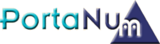 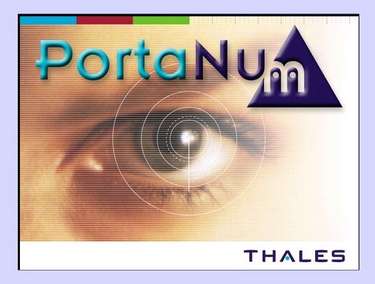 3
EIAH 2013 - Atelier 3 : EIAH et Handicap
28/05/2013
Origine du projet
Elargissement
Partenariat
Centich
INS HEA
Synerlog
Thales
Cibles
Déficiences sensorielles (DV, DA)
TSL / Dyspraxie
4
EIAH 2013 - Atelier 3 : EIAH et Handicap
28/05/2013
Présentation du dispositif
Configuration 1
Contrainte : visualisation du tableau
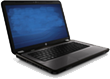 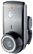 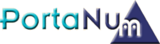 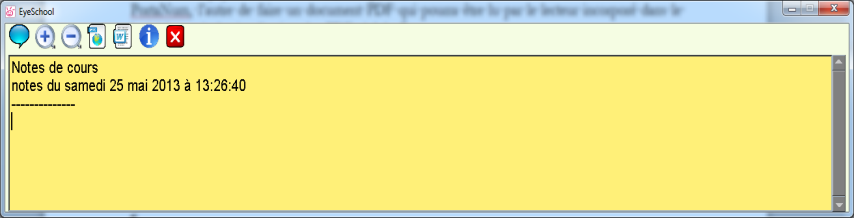 5
EIAH 2013 - Atelier 3 : EIAH et Handicap
28/05/2013
Présentation du dispositif
Configuration
Contrainte :
Configuration 1
Contrainte : visualisation du tableau
Configuration 2
Contrainte : accès aux documents papiers
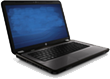 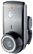 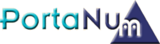 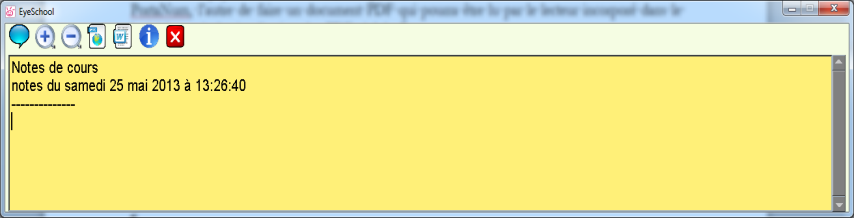 6
EIAH 2013 - Atelier 3 : EIAH et Handicap
28/05/2013
[Speaker Notes: (Slide de transition pour l’animation)]
Présentation du dispositif
Configuration 2
Contrainte : accès aux documents papiers
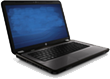 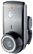 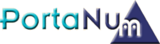 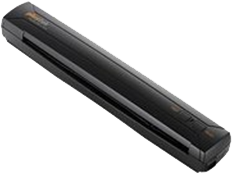 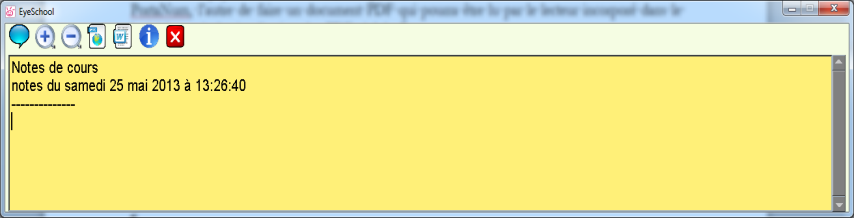 7
EIAH 2013 - Atelier 3 : EIAH et Handicap
28/05/2013
Présentation du dispositif
Configuration
Contrainte :
Configuration 2
Contrainte : accès aux documents papiers
Configuration 3
Contrainte : installation au premier rang impossible
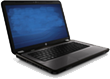 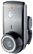 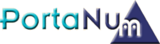 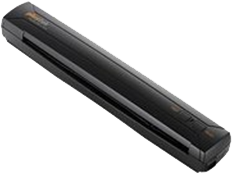 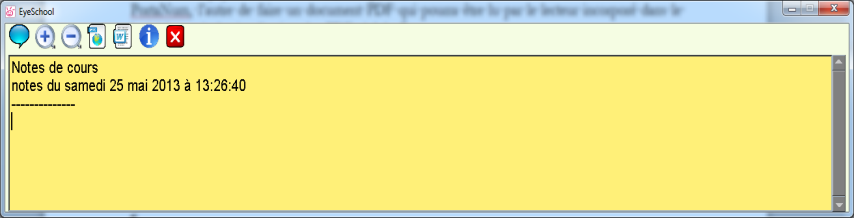 8
EIAH 2013 - Atelier 3 : EIAH et Handicap
28/05/2013
[Speaker Notes: (Slide de transition pour l’animation)]
Présentation du dispositif
Configuration 3
Contrainte : installation au premier rang impossible
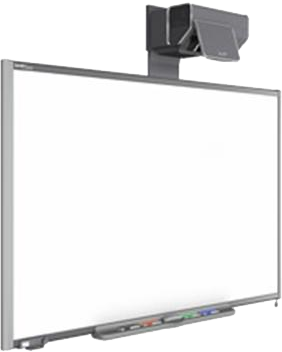 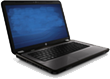 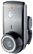 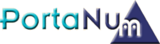 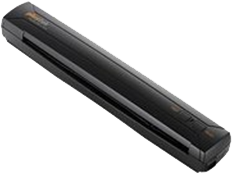 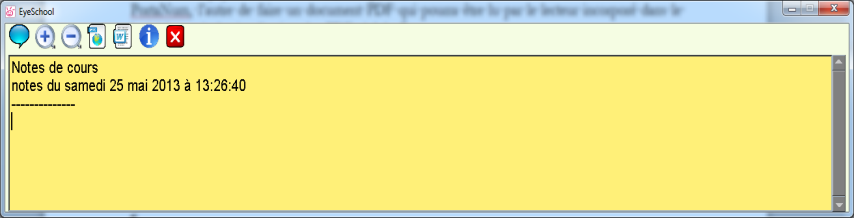 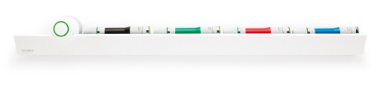 9
EIAH 2013 - Atelier 3 : EIAH et Handicap
28/05/2013
Présentation du dispositif
Utilisation de composants matériels ordinaires
Interopérabilité avec des dispositifs de capture numérique
Lanceur EyeSchool
 
Prise de note
Les logiciels fournis avecles matériels
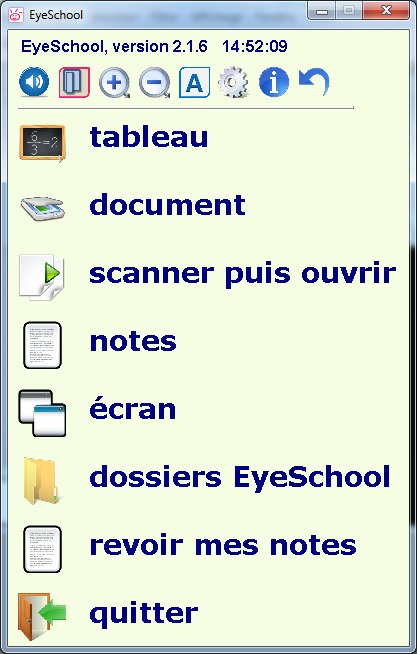 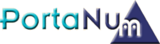 10
EIAH 2013 - Atelier 3 : EIAH et Handicap
28/05/2013
Présentation du dispositif
Hypothèse formulée

Ce dispositif « EyeSchool » dont certaines briques
ont été initialement conçues pour des déficients visuels peut être aussi utile pour les déficients auditifs
et les « Dys » (Dyslexique, Dysphasique et Dyspraxique).
11
EIAH 2013 - Atelier 3 : EIAH et Handicap
28/05/2013
étude passée et à venir
Etude passée
25 élèves
Version 1 du lanceur EyeSchool
Recueil de données : TICEVAL
Usage des logiciels
Usage des matériels
Impact sur l’organisation scolaire et extrascolaire
Impact sociétal
Modèle économique
Ethique / risques
12
EIAH 2013 - Atelier 3 : EIAH et Handicap
28/05/2013
étude passée et à venir
Etude passée
25 élèves
Version 1 du lanceur EyeSchool
Recueil de données : TICEVAL
Usage des logiciels
Usage des matériels
Impact sur l’organisation scolaire et extrascolaire
Impact sociétal
Modèle économique
Ethique / risques
Etude passée
25 élèves
Version 1 du lanceur EyeSchool
Résultats
Modalités d’usage
Accueil par les professeurs et camarades
Installation du matériel
Transport du matériel
Peu de données pour les déficients auditifs
13
EIAH 2013 - Atelier 3 : EIAH et Handicap
28/05/2013
[Speaker Notes: (Slide de transition pour l’animation)]
étude passée et à venir
Etude passée
25 élèves
Version 1 du lanceur EyeSchool
Résultats
Modalités d’usage
Accueil par les professeurs et camarades
Installation du matériel
Transport du matériel
Peu de données pour les déficients auditifs
14
EIAH 2013 - Atelier 3 : EIAH et Handicap
28/05/2013
étude passée et à venir
Etude passée
25 élèves
Version 1 du lanceur EyeSchool
Résultats
Modalités d’usage
Accueil par les professeurs et camarades
Installation du matériel
Transport du matériel
Peu de données pour les déficients auditifs
Etude passée
25 élèves
Version 1 du lanceur EyeSchool
Conséquences
Adaptation du lanceur
Modularité accrue
Ajout de fonctionnalités
15
EIAH 2013 - Atelier 3 : EIAH et Handicap
28/05/2013
[Speaker Notes: (Slide de transition pour l’animation)]
étude passée et à venir
Etude passée
25 élèves
Version 1 du lanceur EyeSchool
Conséquences
Adaptation du lanceur
Modularité accrue
Ajout de fonctionnalités
16
EIAH 2013 - Atelier 3 : EIAH et Handicap
28/05/2013
étude passée et à venir
Etude à venir
500 bénéficiaires
4 régions concernées
Collège, Lycée, Université
Equipement des bénéficiaires au cours de l’année scolaire 2013-2014
TICEVAL
17
EIAH 2013 - Atelier 3 : EIAH et Handicap
28/05/2013